ENDODONTIC MISHAPS
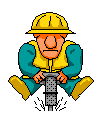 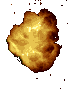 Endodontic mishaps or procedural accidents are those unfortunate  occurrences that happen during treatment, some owing to inattention given to detail otherwise totally  unpredictable.
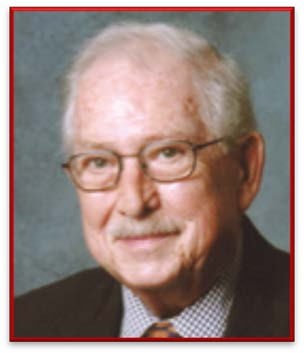 INGLE:
Those	unfortunate	occurrences	that	happen	during treatment, some  owing to inattention to detail, others totally unpredictable.

WALTON & TORABINEJAD :
Unwanted or unforeseen circumstances during root  canal therapy  that can affect the prognosis.
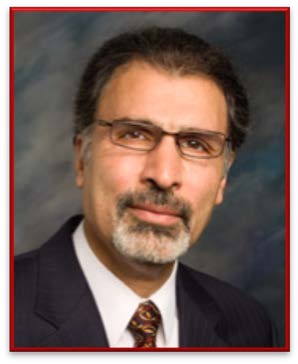 2
Classification
According to Walton & Torabinejad
Procedural accidents during access preparation
Accidents during cleaning & shaping
Ledge formation
Creating an artificial canal
Root perforations
Separated instruments
Other accidents
Accidents during obturation
Underfilling
Overfilling
Vertical root fractures
4.	Accidents during post space preparation
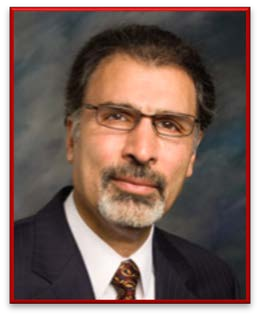 3
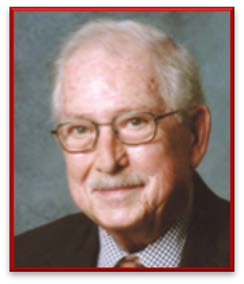 According to Ingle
Access related
Treating	the wrong tooth
Missed canals
Damage to existing restoration
Access cavity perforations
Crown fractures

Instrumentation related
Ledge formation
Cervical canal perforations
Midroot perforations
Apical perforations
Separated instruments and foreign objects
Canal blockage
Obturation related
Over or underextended root canal fillings
Nerve paresthesia
Vertical root fractures
III.
Miscellaneous
Post space perforation
Irrigant related
Tissue emphysema
Instrument aspiration and ingestion
4
MANAGEMENT OF A MISHAP
5
When an accident occurs during root canal treatment -The patient should be informed about
ACCESS RELATED MISHAPS
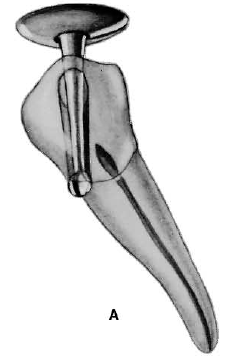 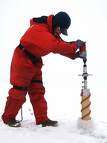 Cause
Recognition
Correction
    Appropriate treatment of both teeth:
8
PREVENTION
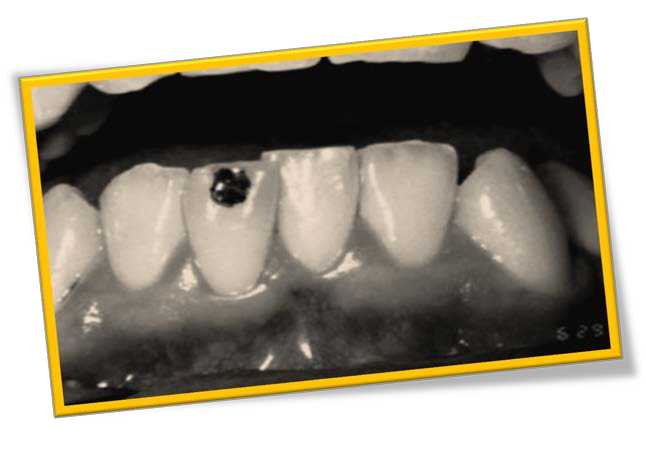 Mistakes in diagnosis can be avoided by, obtaining at least three good pieces of evidence supporting the diagnosis
Radiograph showing a tooth with an apical lesion.
Lack of response to electric pulp testing
Draining sinus tract leading to the tooth apex proved radiographically with a GP point inserted in the tract.
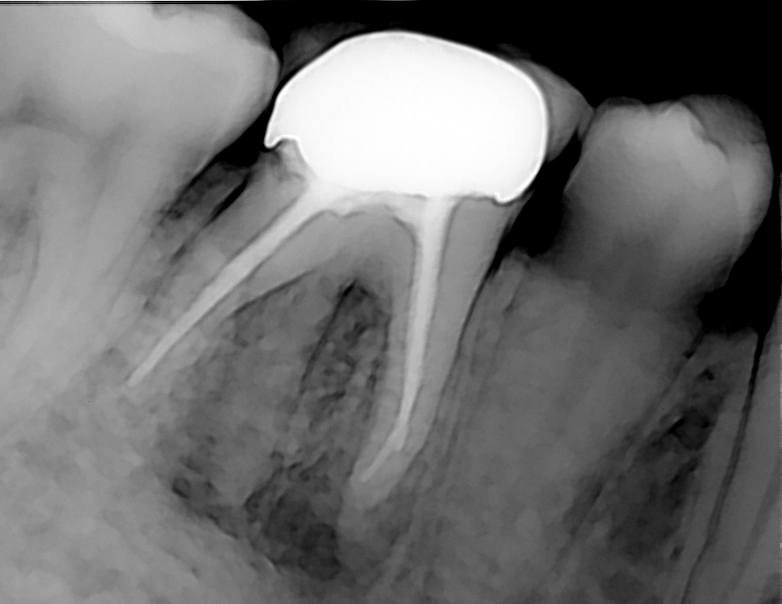 MISSED CANALS
Cause
Anatomical
Dentist Related
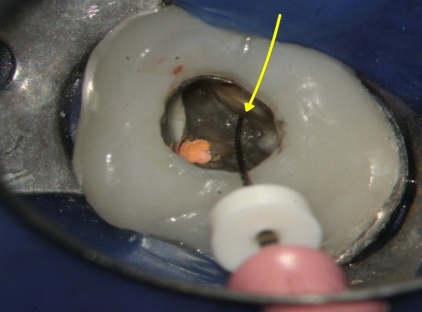 Recognition
Correction
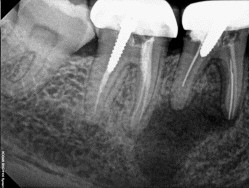 PROGNOSIS
PREVENTION
13
DAMAGE TO  EXISTING RESTORATIONS
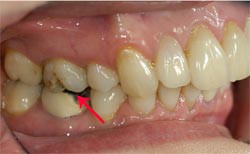 Correction
14
PREVENTION
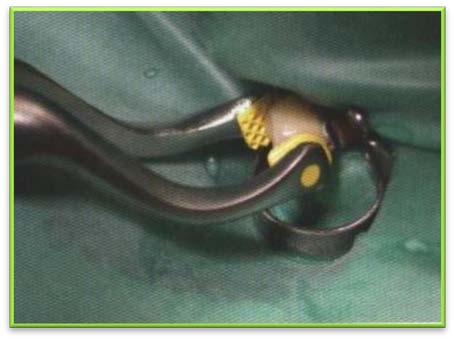 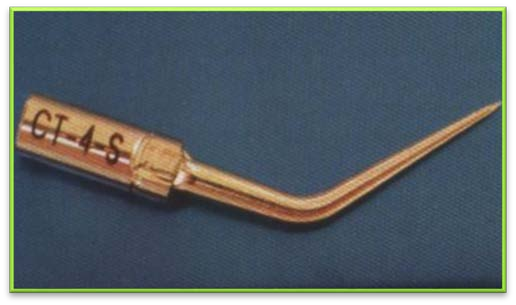 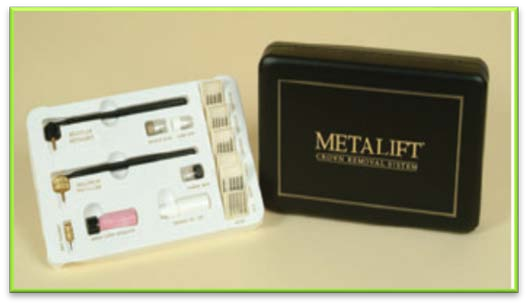 Ultrasonic Vibration
15
ACCESS CAVITY PERFORATIONS
Recognition
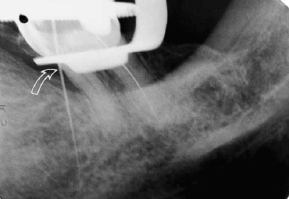 If the access cavity perforation is
Presence	of	leakage	into	the	access	cavity is  often	 the first  indication of an accidental perforation.
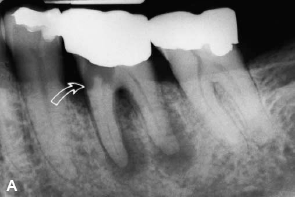 Bleeding into the access cavity is often the first indication of an  accidental perforation.
16
Cause
Ex:
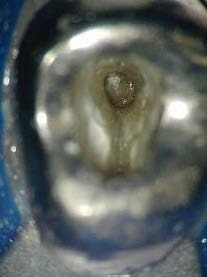 17
Correction
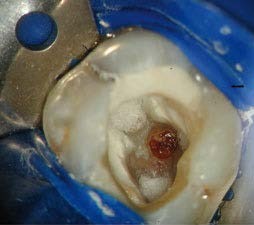 Coronal walls above the alveolar crest – can be repaired intracoronally without  surgical intervention.

  Perforations into  periodontal  ligament – should be done as early as possible to  minimize injury to the tooth’s supporting tissues.

Materials used for these perforations
- GIC, MTA,	Super EBA, Tricalcium phosphate, Calcium hydroxide  paste, amalgam or haemostatic agents such as gel foam.
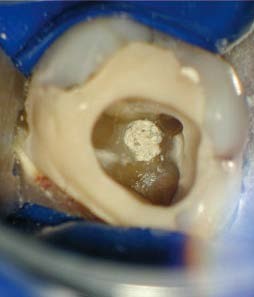 18
Prognosis
Location
Time
Adequacy of seal
Perforation size
Accessibility to main canals
Location
Time
Adequacy of seal
Perforation size
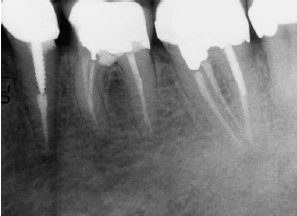 Depends on:
19
PREVENTION
20
INSTRUMENTATION RELATED MISHAPS
LEDGE FORMATION
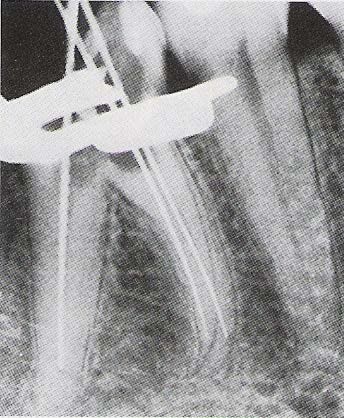 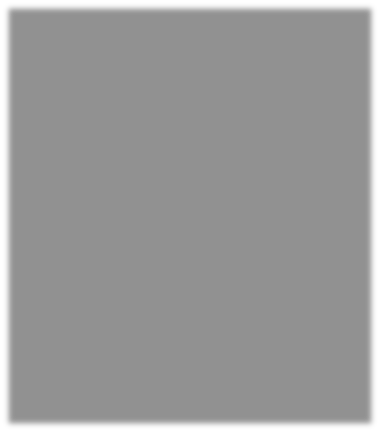 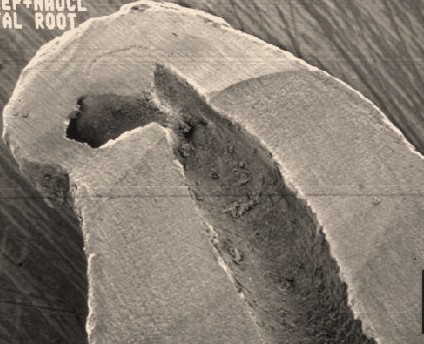 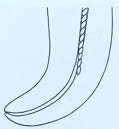 RECOGNITION
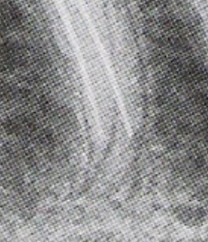 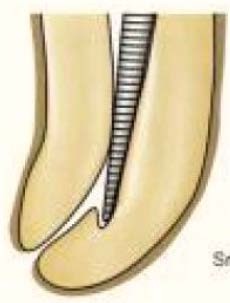 22
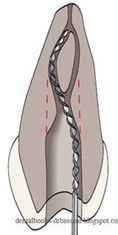 Cause
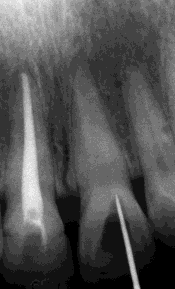 23
Correction
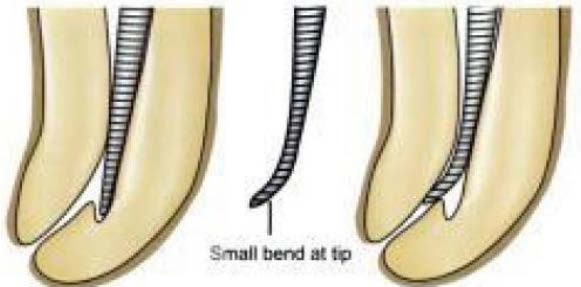 Locating the ledge
Irrigate, smaller instruments are preferred.
No. 10 or 15 with a distal curve at the tip can be used
Pointed towards the wall opposite to the ledge
“Tear shaped” silicone stops can be used.
Watch-winding motion
If	resistance	is	felt,	retract	slightly,	rotate	and	advance again,until  it  bypasses and reach apically.
Confirmed with a radiograph
If	ledge	cannot	be	bypassed,	then	clean,	shape	and obturate till  obstruction.
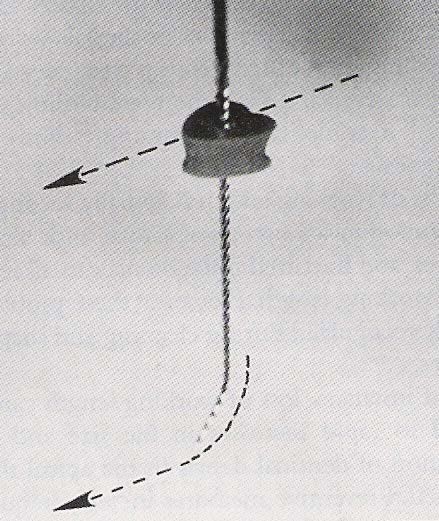 24
CORRECTION
Alternative treatment  procedures includes
25
PREVENTION
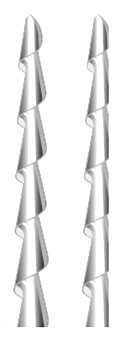 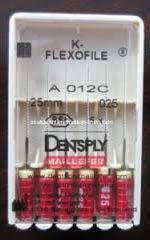 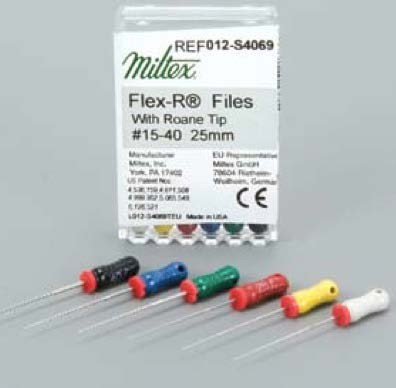 Flex R files
Safety Hedstrom files
Flexofile
Modified instruments:
26
Prognosis
Failure of root canal associated with ledging depends upon:
27
ROOT PERFORATIONS
Perforations in all locations can be caused by 2 main errors
Perforations can be either
CERVICAL CANAL PERFORATION
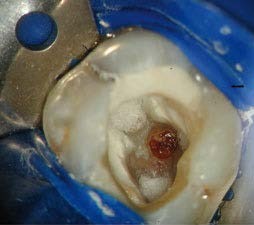 Cause
Recognition
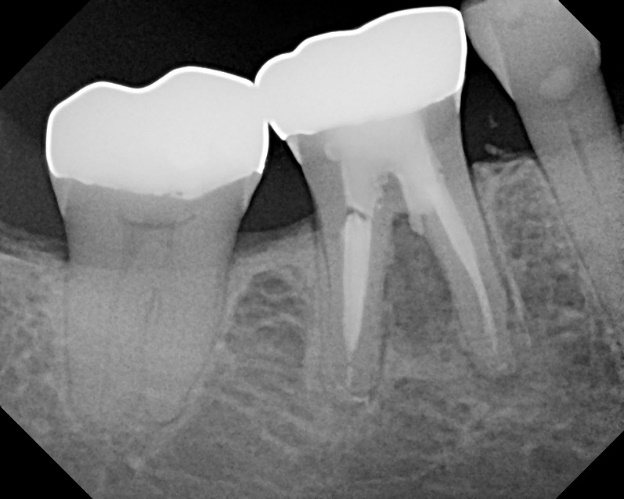 30
Correction
Hemostatics to control bleeding.
Small area : sealed from inside the tooth
Large area : seal from inside, then surgical repair
Materials used:
Calcium Hydroxide, Collagen, Calcium Sulfate, Freeze-dried Bone, MTA
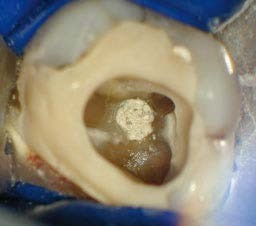 is	a	concern,	a	calcium	sulfate	barrier	along	with	composite  restoration is generally used
Where	esthetics
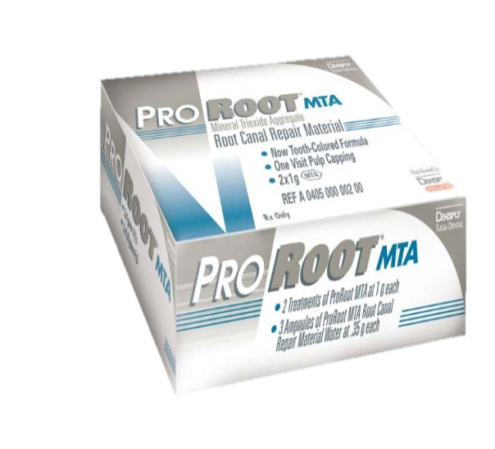 Super EBA have been used when esthetics not an issue.
Presently MTA is rapidly becoming the barrier/ restorative of choice for repairing non-  esthetic coronal one-third defects because of its many desirable attributes.
31
Prognosis
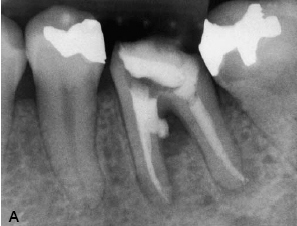 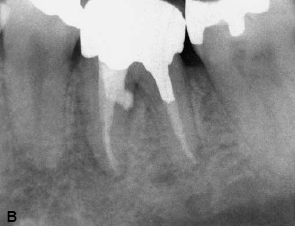 Depends on
32
Prevention
33
Mid-Root Perforation
Cause
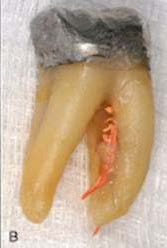 Perforating when a ledge has formed
Along the inside curvature of the root as the canal is straightened out  -   canal stripping “
(Ex: Distal wall of the mesial root of the mandibular first molar)
Difficult access
Limited visibility
Uncertainity of moisture free environment
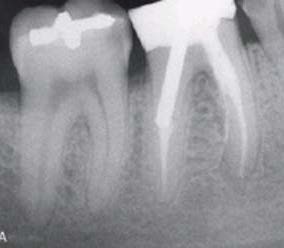 34
Recognition
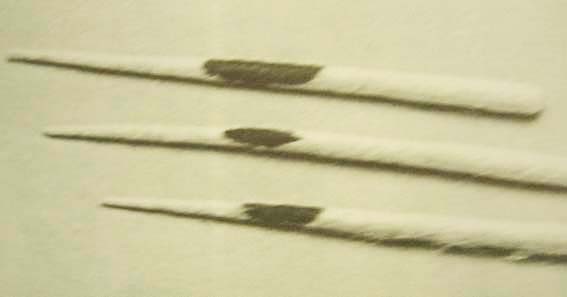 35
CORRECTION
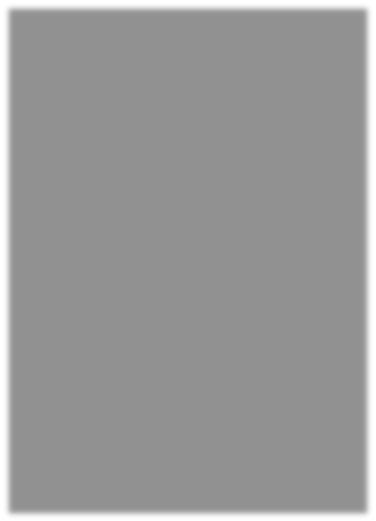 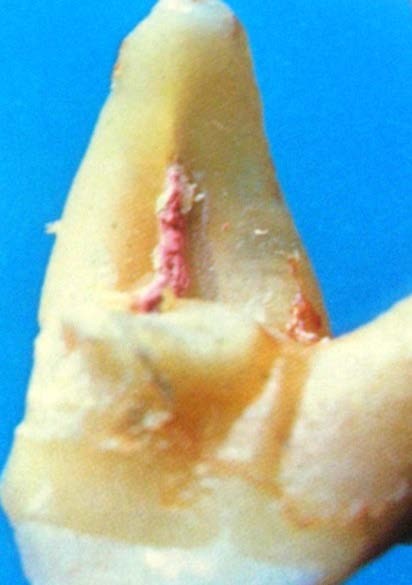 These defects are ovoid in shape and  typically  represent relatively large surface area to seal.

Access	to	midroot	perforation	is	most	often	difficult, and repair	is not  predictable.

Successful repair depends upon the adequacy of the seal established by the  repair material.

The repair should be immediate, to protect the perforated site from saliva and  other contaminants.

Barrier material of choice is MTA.

Two-step method: canals obturated and then defect is repaired surgically
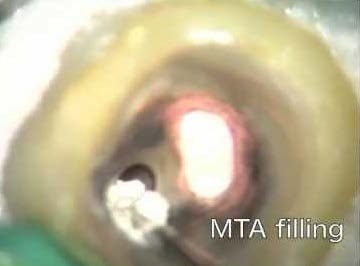 PROGNOSIS
Prevention
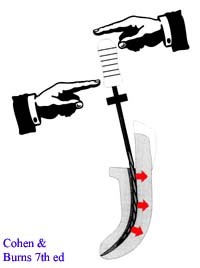 37
APICAL PERFORATION
Cause
Straight canal
Curved canal
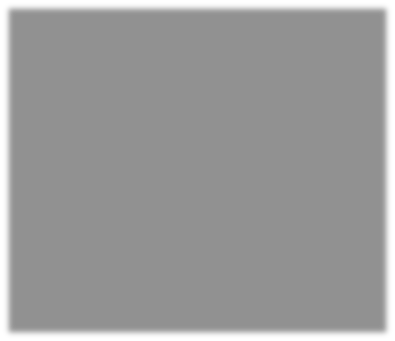 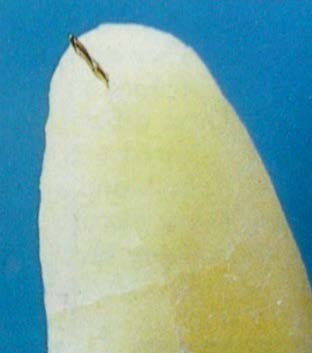 :-	Inaccurate WL & instrumenting beyond apex
 - Ledging, Apical Transportation or Apical Zipping
Recognition
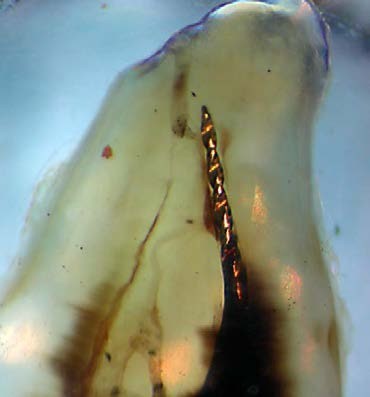 38
Zipping (Elliptication)
Transportation of the apical portion of the canal
ie. an elliptical shape formed in the apical foramen during preparation of  curved canals.

The terms ‘teardrop’ and ‘hour-glass shape’ are used to  describe the  resulting shape of the zipped apical part of the root canal

Creation of an ‘elbow’ is associated with zipping – at the narrow region of the  root canal at the point of maximum curvature
Ie. the irregular widening that occurs coronally along the inner aspect and  apically along the outer aspect of the curve.
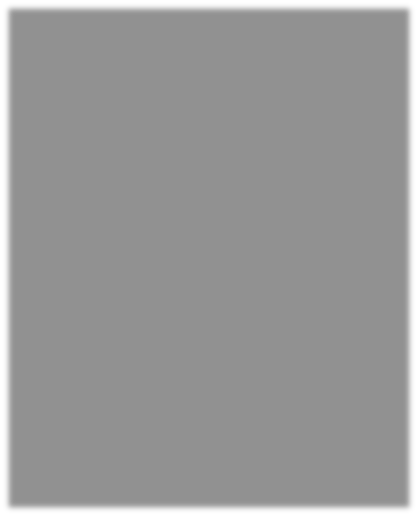 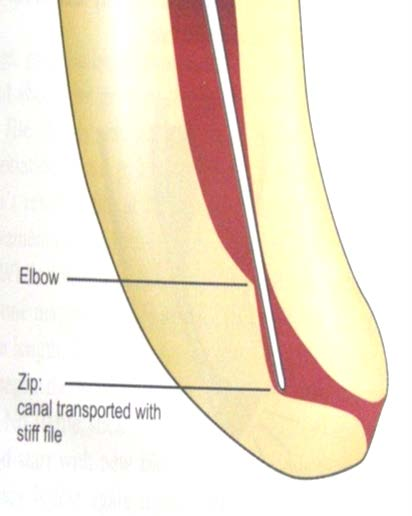 39
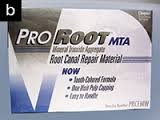 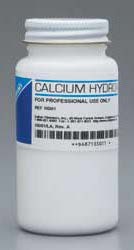 CORRECTION
Overinstumentation :
Re-establish the WL and enlarge with larger instrument.
Apical barrier: Ca(OH)2, MTA, Dentin Chips, Hydroxyapatite
Apical Perforation :
Negotiate
Perforation
site as the new apical opening and obturation is
done to seal of the foramen.
Surgery is necessary, if a lesion present apically.
40
Surgical Approach:
A combined intracoronal and surgical approach involves repairing the defect  intracoronally, then reflecting a surgical flap to remove the inevitable overextension of   the repair material from the periodontal space.
In case of failing furcation  repairs
can be considered as treatment options.
41
Instrument Separation
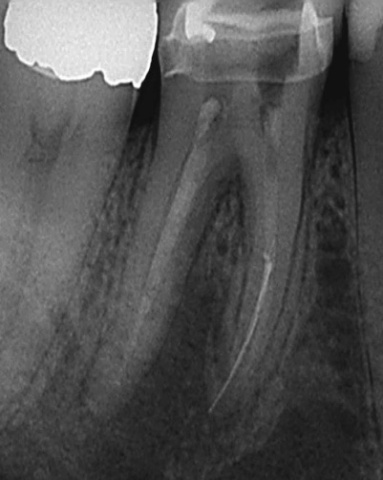 Files & Reamers – most commonly involved
Cause
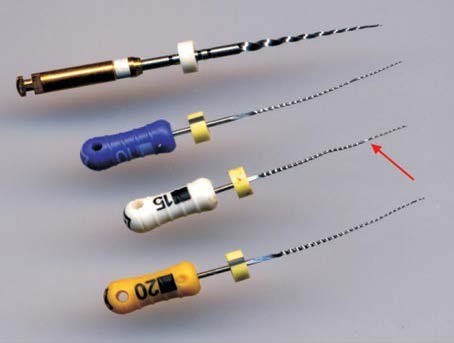 42
RECOGNITION
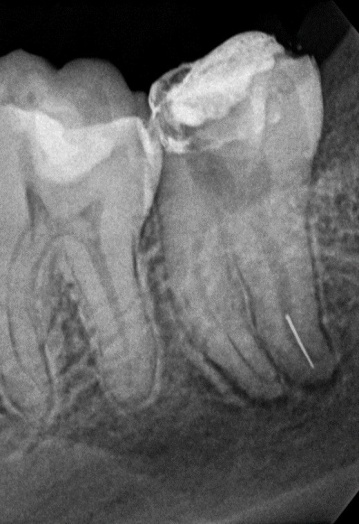 CORRECTION
There are three approaches to treatment.
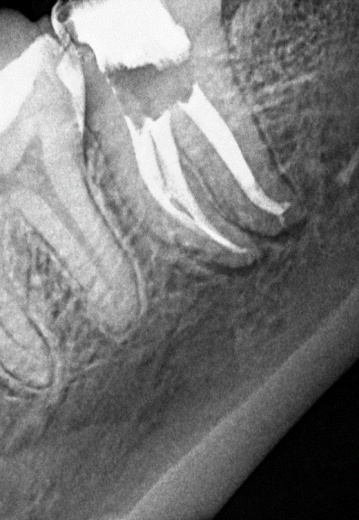 It will vary depending upon the location and nature of the broken instrument.
43
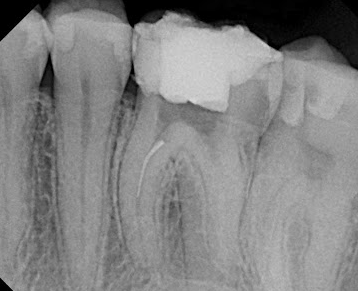 If one third of the overall length of an obstruction can be exposed and /or
Instrument that lie in the straight portion of the canal : Retrieval Is Possible.
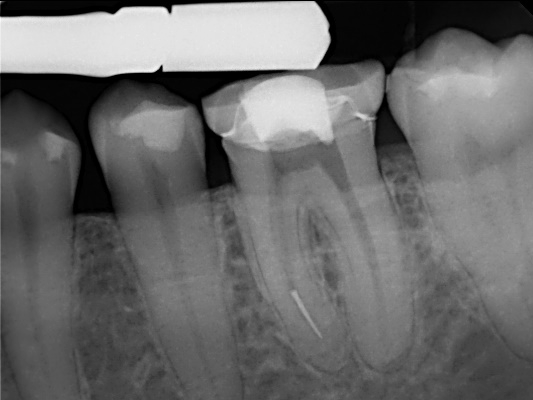 Instrument	lies	partially	around	the	canal	curvature	and if access can	be  established to its most coronal extent : removal is Difficult But Still Possible.
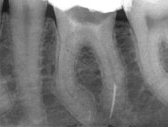 If the entire segment of the broken instrument is apical to the curvature if the  canal and safe access cannot be accomplished : Removal Impossible.
44
RETRIEVAL TECHNIQUES
Checking for the mobility of the instrument
If lying loosely in the coronal third-
Using microscopes, K files or H files are placed between the instrument and the  dentinal wall, to bypass the obstacle.

NaOCl	and	urea	peroxide	– Effervescence  Or Bubbling Effect makes the  instrument to float.

Grasping the file - Micro Needle Forceps, Steiglitz  / a Hemostat
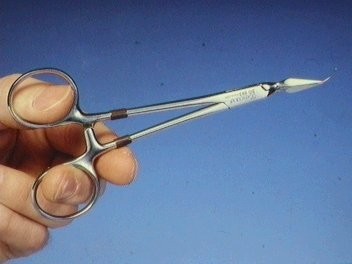 45
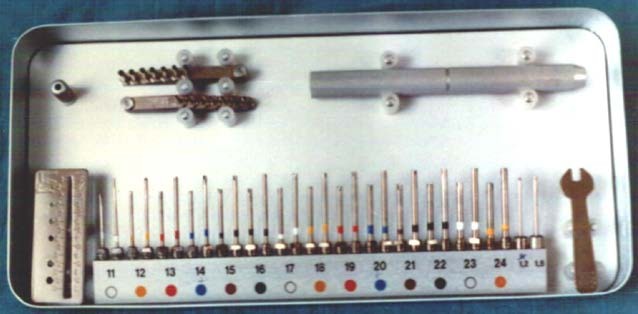 RETRIEVAL TECHNIQUES
Wedged instruments in coronal third
Masseran KIT
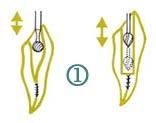 Technique
First creating a space in the root canal around the coronal 2 mm of the  metallic object, so that the excavator tube will pass over it.

Then the excavator plugger, a locking rod in the tube is screened down,  locking the metallic object against a knurled ring in the tube wall.
 
This  mechanism provides adequate retention for removal of most metallic  object and instruments.
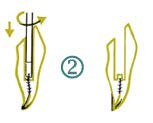 46
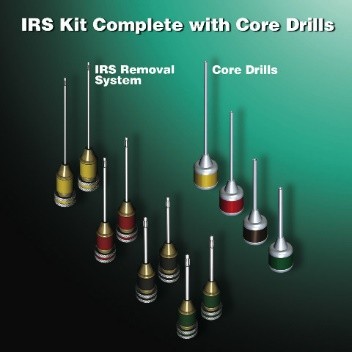 Instrument Retrieval System (IRS)

Endo extractors :
They grasp the instrument with cyanoacrylate and not by friction.

Endo safety system:

Also uses trephine burs.
These trephines are	 smaller in  diameter & the extractors  use different  mechanisms for grasping instruments
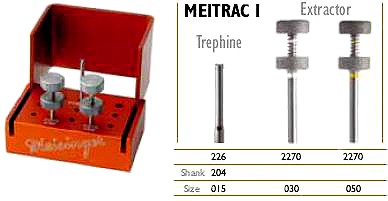 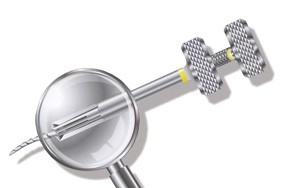 47
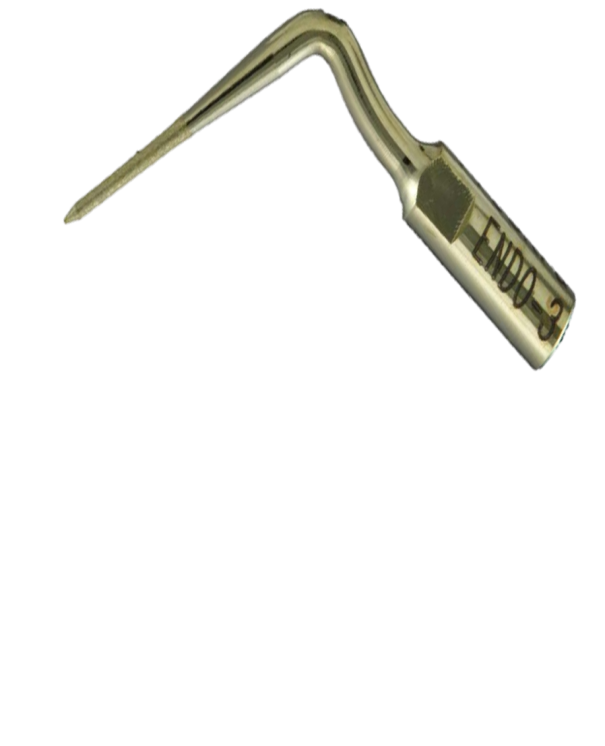 Ultrasonic instruments
Different sizes and angles of ultrasonic tips are available for this purpose.
Ex: ProUltra Endo: 1,2,3 ; ProUltra Endo: 6, 7, 8
The tip is placed on the staging platform between the exposed end of the file  and the canal wall.
Precisely removes dentin and progressively exposes the coronal aspect of the  fractured file.

Vibration in CCW direction applies unscrewing force to the file that will aid in  loosening the file.
Occasionally they will appear to jump out of the canal
It is wise to keep cotton or paper points in other canals to prevent the removed  fragment from falling into them.
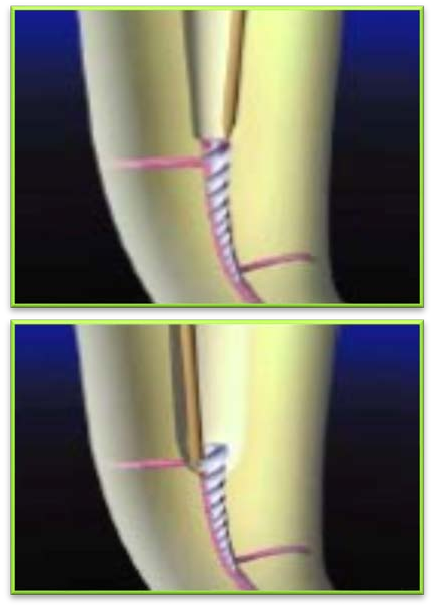 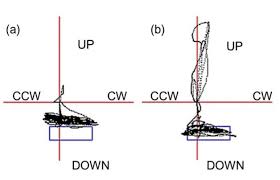 48
Middle 1/3 of the canal
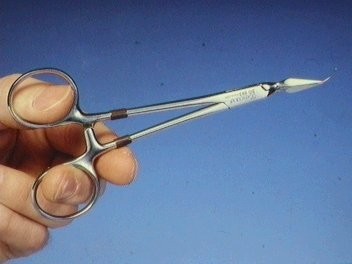 Apical Third
49
Failing to retrieve the instrument :

Within the canal : Bypassed
Canal is filled
But risk of perforation

Within the canal : Cannot be bypassed
Prepare and fill the canal till the level of separation
Instrument seals close to the apex and apical area is normal, then  keep under evaluation.
If area of rarefaction persists, then apical surgery.

If instrument extends pass the apex
Cleaning, shaping and filling
Apical surgery and retro-filling if indicated
50
PREVENTION
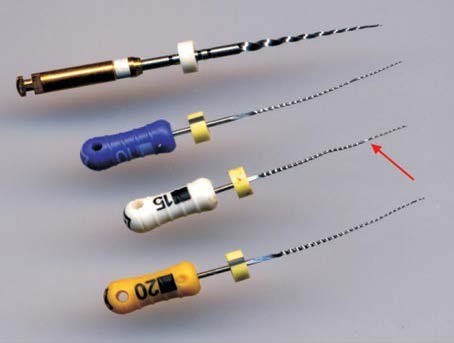 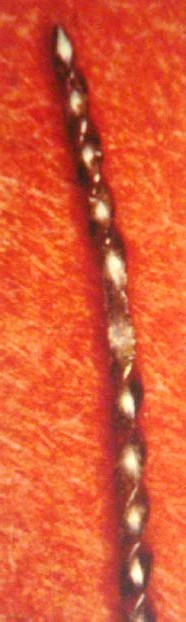 Examine new instruments - defects

Careful handling

    Stressed instrument - DISCARD

Instruments No. 6, 8 and 10 should be examined carefully to check for signs of stress  and should be used only once.
Use of canal lubricants

Follow sequential instrumentation

Major concern with NiTi instruments, tend to fracture without warning.
51
Canal Blockage / Blockout
Obstruction in a previously patent canal that prevents access to the apical stop
Cause
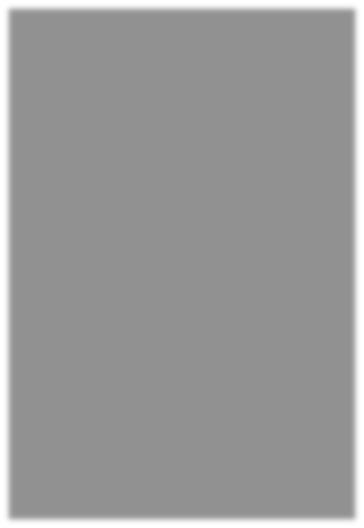 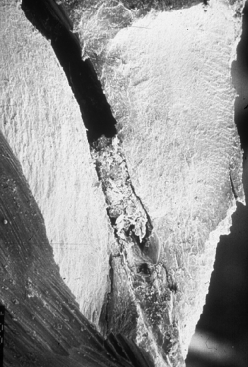 Recognition
52
CORRECTION
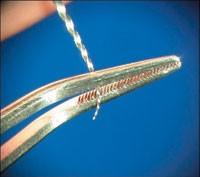 Recapitulation – quarter turn with EDTA
    Precurving and Redirecting the instrument
Still if the block cannot be bypassed, endosonics can be used to dislodge dentin  debris by acoustic streaming.
Forcing	any	instrument  may  further compact the debris  or may lead  to  perforation.
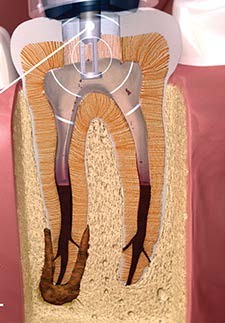 Prognosis
53
PREVENTION
54
Obturation Related Mishaps
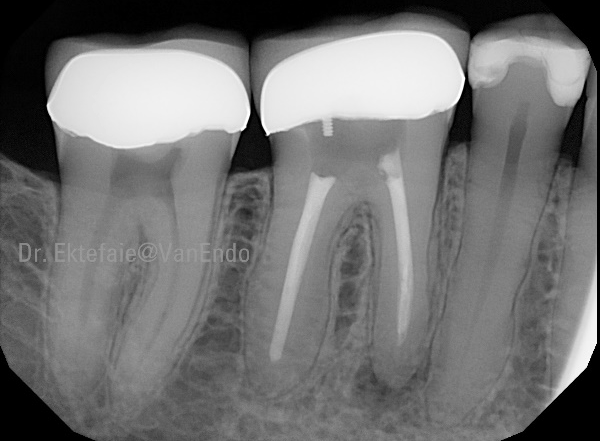 Over/Under Extended Root Canal Fillings
Under extension :
Failure to fit mastercone accurately
Poorly prepared canal apically
Over extension :
Apical perforation with loss of constriction
CAUSE
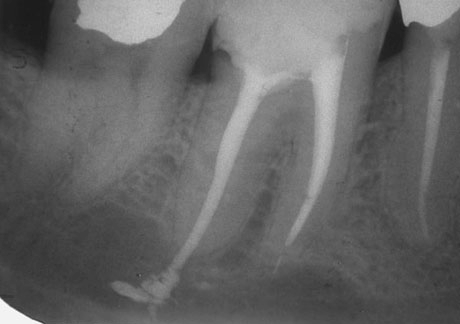 Recognition -  Post-op radiographs
55
Correction
Under extension :
Retreatment
Over extension :
More difficult
Successful if the entire GP is removed in one tug
Gutta-percha and many sealers - generally well tolerated and do not automatically  require surgical removal.
If symptoms persist - surgical removal
56
Vertical Root Fractures
Can occur in any phase of therapy, while instrumentation, obturation  /  post placement
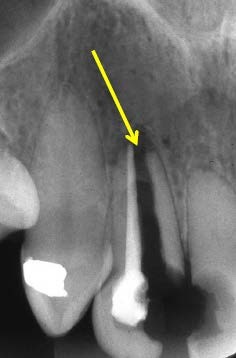 Recognition
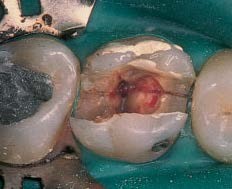 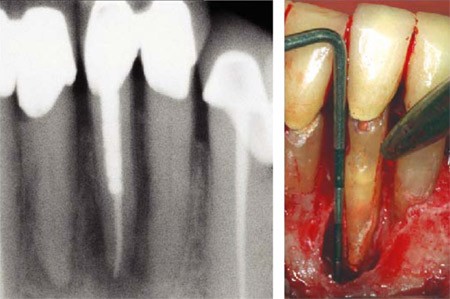 Exploratory surgery is a good way to visualize fracture.
57
MANAGEMENT
Prevention
58
Post space perforation
RECOGNITION
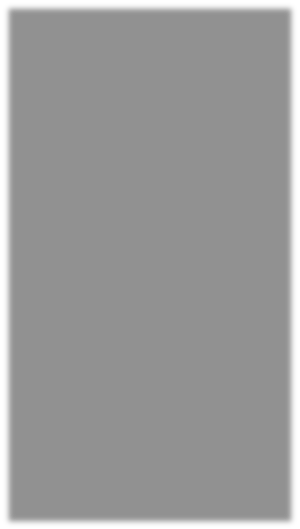 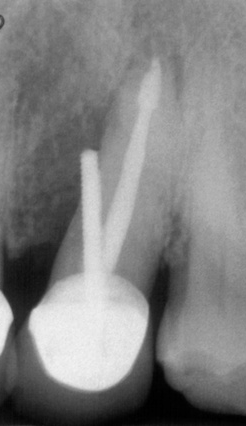 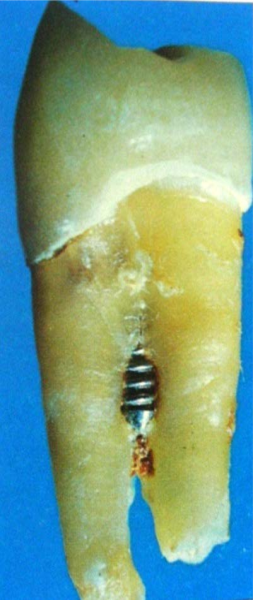 Management -  Sealing of the perforation if possible
59
Prognosis
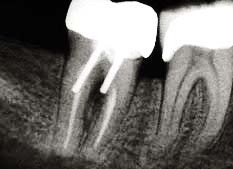 Prevention
60
MISCELLANEOUS
Instrument Aspiration & Ingestion
When used in the absence of a rubber dam, instruments can accidentally be aspirated or dropped into  the mouth.
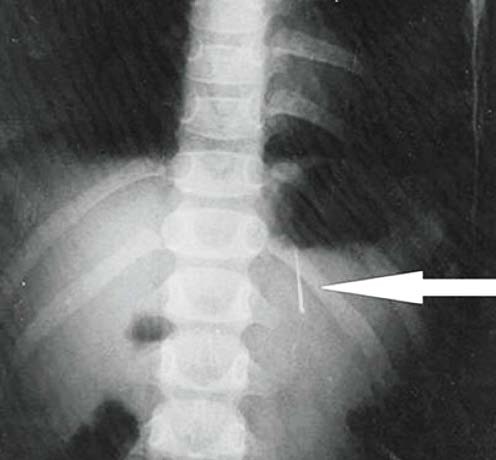 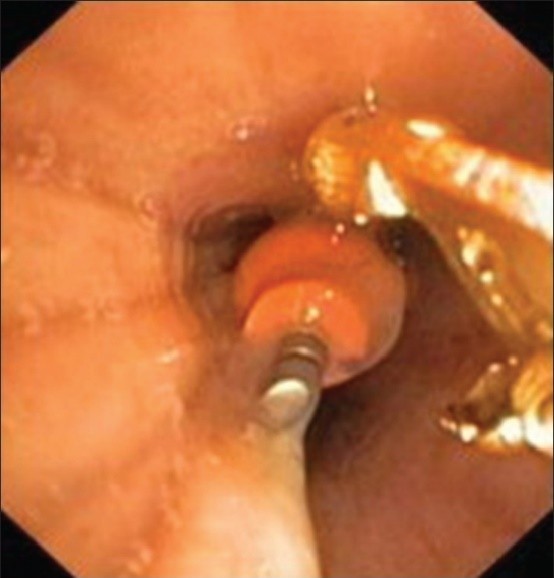 Recognition -   Radiographs of the chest and abdomen
Management
In the dental operatory –
Removal of accessible objects 
High-volume suction 
Hemostats and cotton pliers
Once aspirated – Emergency Medical Attention
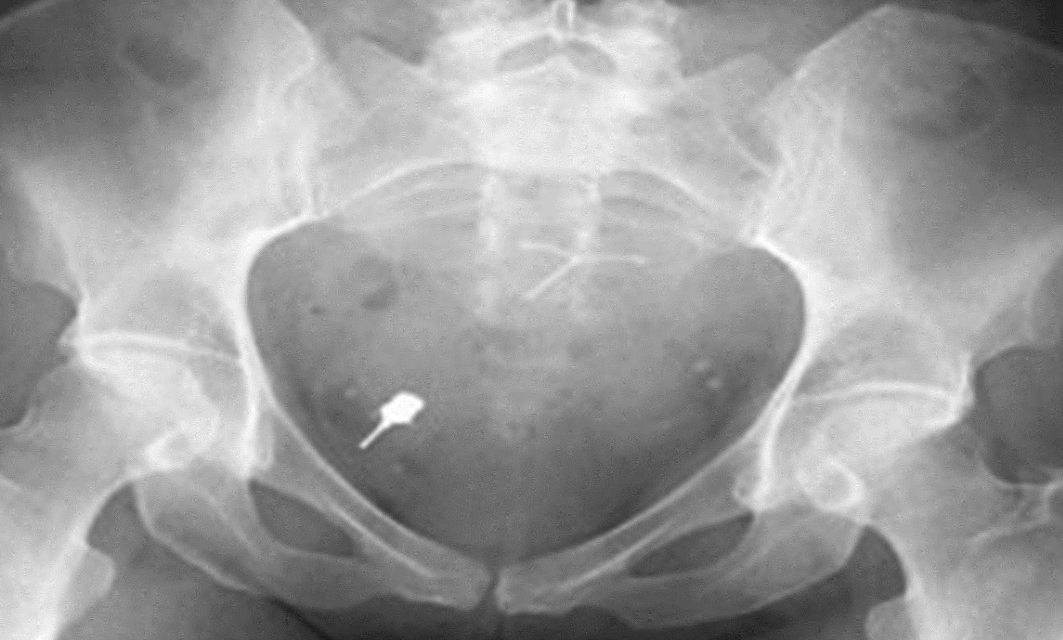 61
PREVENTION
Proper tooth isolation with rubber dam

Tying a floss to the rubber dam clamp and endodontic files before use.
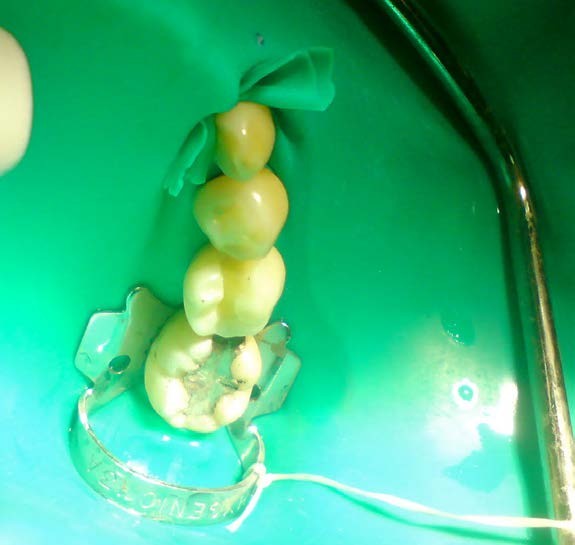 62